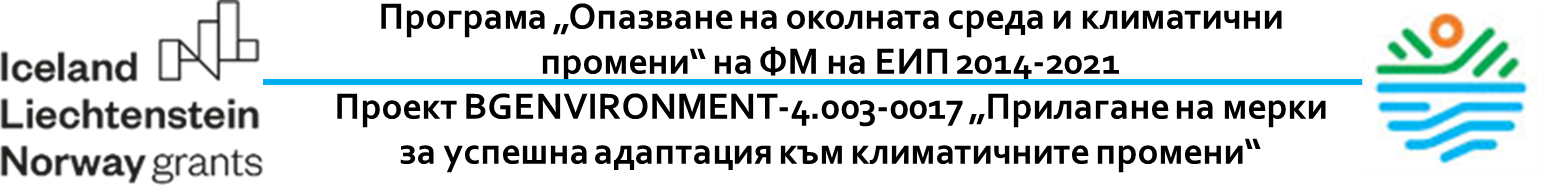 ПОКАНА
ЗА УЧАСТИЕ В ДЕМОНСТРАЦИОННО СЪБИТИЕ
„ДА СЪЗДАДЕМ КОМПОСТ ЗАЕДНО“


Кметът на Община Кочериново и Екипът за организация и управление на проект №  BGENVIRONMENT-4.003-0017 „Прилагане на мерки за успешна адаптация към  климатичните промени“, финансиран с Договор за БФП № BGENVIRONMENT-4.003-0017-  С01 по Програма „Опазване на околната среда и климатични промени“ чрез Финансовия  механизъм на Европейското икономическо пространство 2014-2021 г.

Ви канят на

ДЕМОНСТРАЦИОННО СЪБИТИЕ „ДА СЪЗДАДЕМ КОМПОСТ ЗАЕДНО“

в рамките на Дейност 5 „Разработване и прилагане на мерки за смекчаване и адаптация към  климатичните промени“, Мярка 4 „Пилотно въвеждане на домашно компостиране на
биоразградими отпадъци в 600 домакинства от всички населени места в община  Кочериново“ от проекта.

Инициативата ще постави началото на изпълнението на пилотна мярка по въвеждане на  домашно компостиране в 600 домакинства на територията на Община Кочериново след  успешно приключената кампания по раздаването им на жителите на общината.

Целта на демонстрационното събитие е да представи нагледно подготовката на  компостерите за правилна експлоатация и да даде детайлни указания за реализирането на  отделните етапи в процеса по домашно компостиране.

Събитието ще се проведе на 07.09.2023 г. (четвъртък) от 11:00 часа в парка пред  сградата на Община Кочериново на адрес: пл. „Трети март” № 1, гр. Кочериново.

Очакваме Ви!


РАБОТИМ  ЗАЕДНО  ЗА  ПО- ЗЕЛЕНА  ЕВРОПА
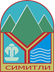 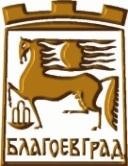 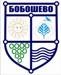 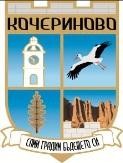 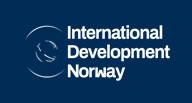 www.eeagrants.bg	 	
Този документ е създаден в рамките на проект „Прилагане на мерки за успешна адаптация към климатичните промени“,  Договор за БФП № BGENVIRONMENT-4.003-0017-С01, който се осъществява с финансовата подкрепа на Програма
„Опазване на околната среда и климатични промени“ чрез ФМ на ЕИП 2014-2021. Цялата отговорност за съдържанието  на документа се носи от Община Бобошево и при никакви обстоятелства не може да се счита, че този документ
отразява официалното становище на Програмния оператор и/или Офиса на Финансовия механизъм.
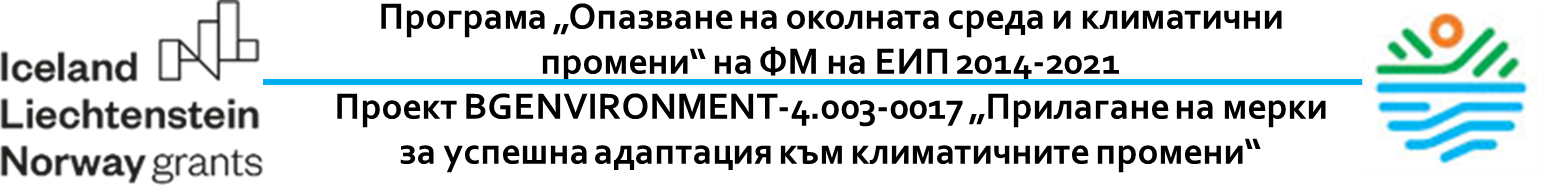 ПРОГРАМА
ЗА ПРОВЕЖАНЕ НА ДЕМОНСТРАЦИОННО СЪБИТИЕ:
„ДА СЪЗДАДЕМ КОМПОСТ ЗАЕДНО“

Дата и час на провеждане: 07.09.2023 г., 11:00 часа
Място: гр. Кочериново, пл. „Трети март” № 1, Парк пред сградата на Община Кочериново
РАБОТИМ  ЗАЕДНО  ЗА  ПО- ЗЕЛЕНА  ЕВРОПА
в  рамките  на  проект  BGENVIRONMENT- 4 . 003 - 0017 
„ Прилагане  на  мерки  за  успешна  адаптация  към  климатичните промени“
в партньорство между
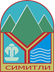 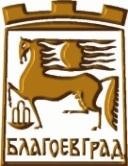 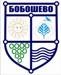 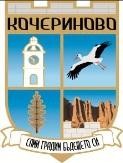 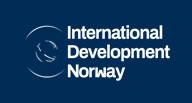 www.eeagrants.bg
Този документ е създаден в рамките на проект „Прилагане на мерки за успешна адаптация към климатичните промени“,  Договор за БФП № BGENVIRONMENT-4.003-0017-С01, който се осъществява с финансовата подкрепа на Програма
„Опазване на околната среда и климатични промени“ чрез ФМ на ЕИП 2014-2021. Цялата отговорност за съдържанието на
документа се носи от Община Бобошево и при никакви обстоятелства не може да се счита, че този документ отразява  официалното становище на Програмния оператор и/или Офиса на Финансовия механизъм.